معیار درهمتنیدگی برای سیستم های چند جزئی 
بر اساس اطلاعات فیشر کوانتومی

Entanglement criterion for multipartite systems 
based on quantum Fisher information


دکتر یحیی اکبری کوربلاغ

گروه فیزیک دانشگاه شهید مدنی آذربایجان
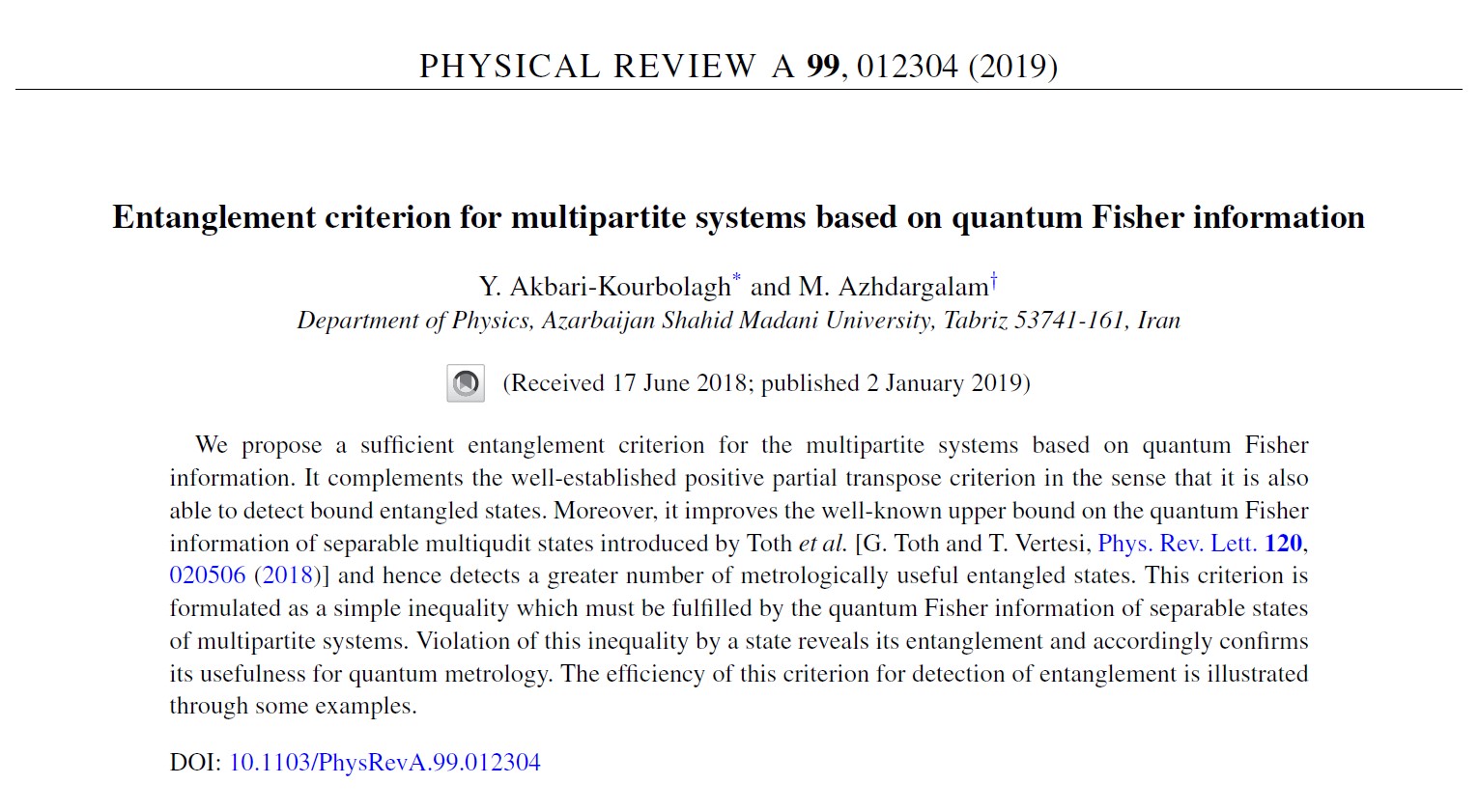 چکیده:
بعد از بحث مختصری در مورد اطلاعات فیشر کوانتومی، نامساوی هایی را به دست     می آوریم که همه حالت های کوانتومی جداپذیر آنها را برآورده می کنند. بنا بر این حالت های کوانتومی که این نامساوی ها را نقض می کنند حالت های درهمتنیده هستند. البته حالت های کوانتومی نیز وجود دارند که این نامساوی ها را برآورده می کنند و      بنا بر این، این نامساوی ها قادر به تشخیص آنها نیستند. پس این نامساوی ها معیارهای کافی برای درهمتنیدگی هستند. معیار حاصل مکمل معیار ترانهاد جزئی مثبت است زیرا می تواند تعدادی از حالت های درهمتنیده با ترانهاد جزئی مثبت را نیز تشخیص دهد.
حالت های کوانتومی که به وسیلة این معیار تشخیص داده می شوند در انجام مترولوژی کوانتومی مفید هستند. لازم است اشاره کنم که این کار با همکاری دانشجوی دکتری اینجانب خانم دکتر مهسا اژدرقلم  انجام شده است و در مقاله زیر چاپ شده است.
PHYSICAL REVIEW A 99, 012304 (2019)
اطلاعات فیشر کوانتومی یک مفهوم اساسی در مترولوژی کوانتومی است. مترولوژی کوانتومی راهکاری برای تخمین پارامترها است.
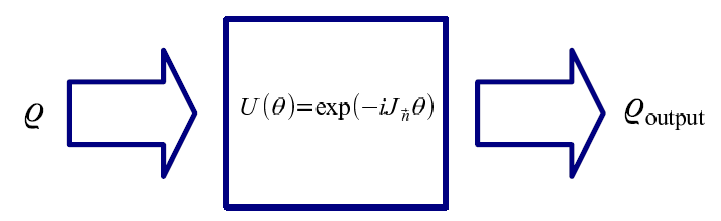 اثبات شده است که خطای میانگین مربعی  از نامساوی کرامر-رائو تبعیت می کند:
چنانچه تعریف کنیم
آنگاه به دست می آوریم
اطلاعات فیشر کوانتومی دارای خواص مهم زیر است:
1- اطلاعات فیشر کوانتومی جمع پذیراست:
2- اطلاعات فیشر کوانتومی محدب است:
3- اطلاعات فیشر کوانتومی به ازای حالت های خالص با واریانس برابر است:
4- اطلاعات فیشر کوانتومی با سقف محدب واریانس برابر است:
می دانید که برای یک سیستم دو جزئی، حالت جداپذیر به حالتی گفته می شود که بتوان برای آن تجزیه ای به صورت ترکیب محدب حالت های حاصلضربی پیدا کرد:
برای سیستم های با بیش از دو جزء، حالت کاملا جداپذیر تعمیم ساده حالت جداپذیر دو جزئی است.
کاری که ما انجام داده ایم به نحوی ارتقا این دو نامساوی است. یعنی کران بالای بهتری برای این دو نامساوی پیدا کرده ایم.
[1] L. Pezze and A. Smerzi, Phys. Rev. Lett. 102, 100401 (2009).
[2] G. Toth and T. Vertesi, Phys. Rev. Lett. 120, 020506 (2018).
ما نشان دادیم که هر حالت دو جزئی جداپذیر در نامساوی زیر صدق می کند:
نشان دادیم که این نامساوی ها برخی حالت های درهمتنیده با ترانهاد جزئی مثبت را نیز می توانند تشخیص دهند.
مثال 1: سیستم 3 کیوبیتی
مثال 2: سیستم 3 کیوبیتی
[1] W. Dur and J. I. Cirac, Phys. Rev. A 61, 042314 (2000).
هر حالتی که بتواند نامساوی ما را نقض کند در مترولوژی کوانتومی می تواند مفید باشد.
[1] Y. Akbari-Kourbolagh, Int. J. Quantum Inf. 15, 1750049  (2017).
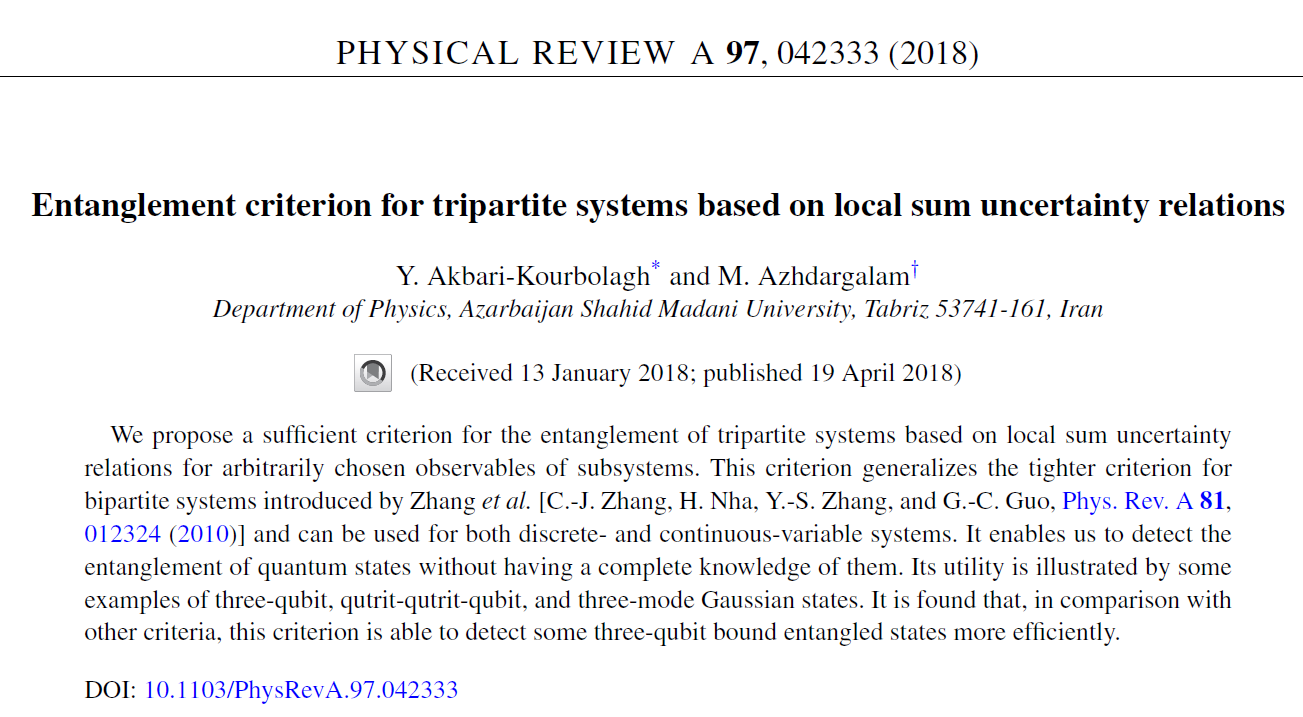 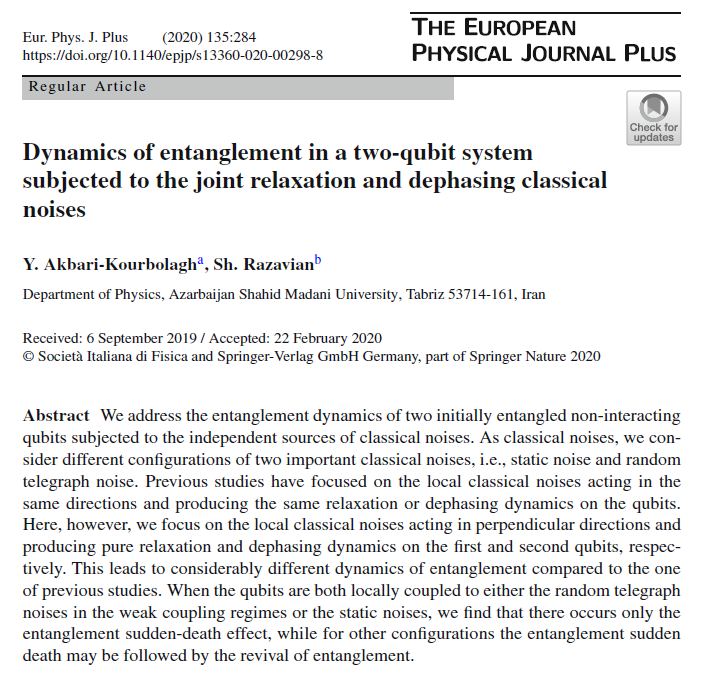 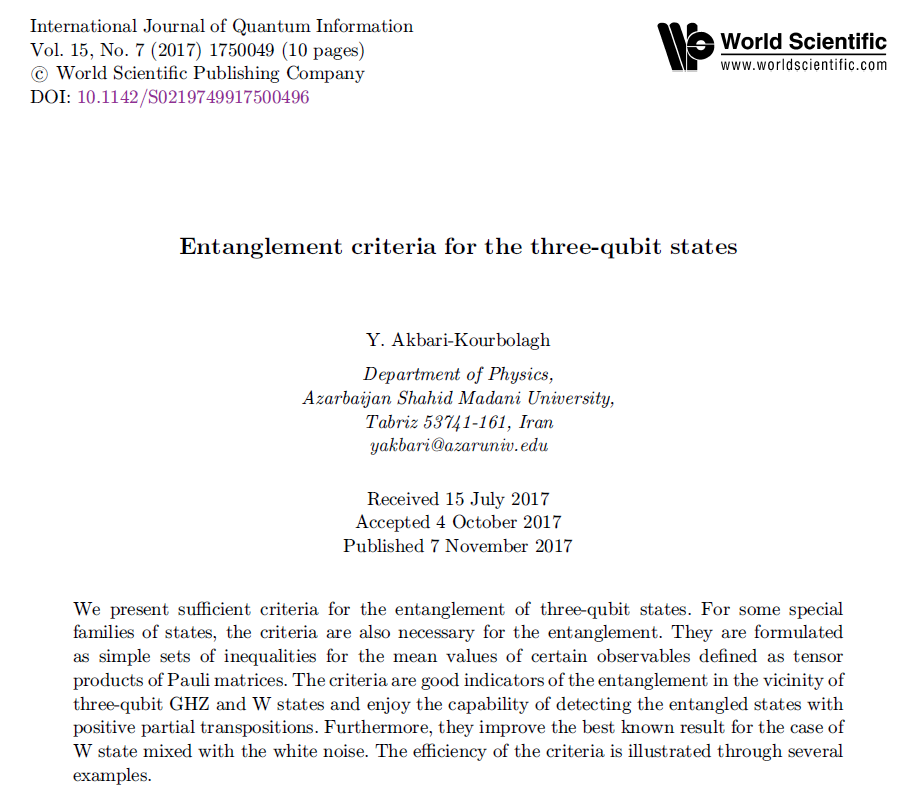 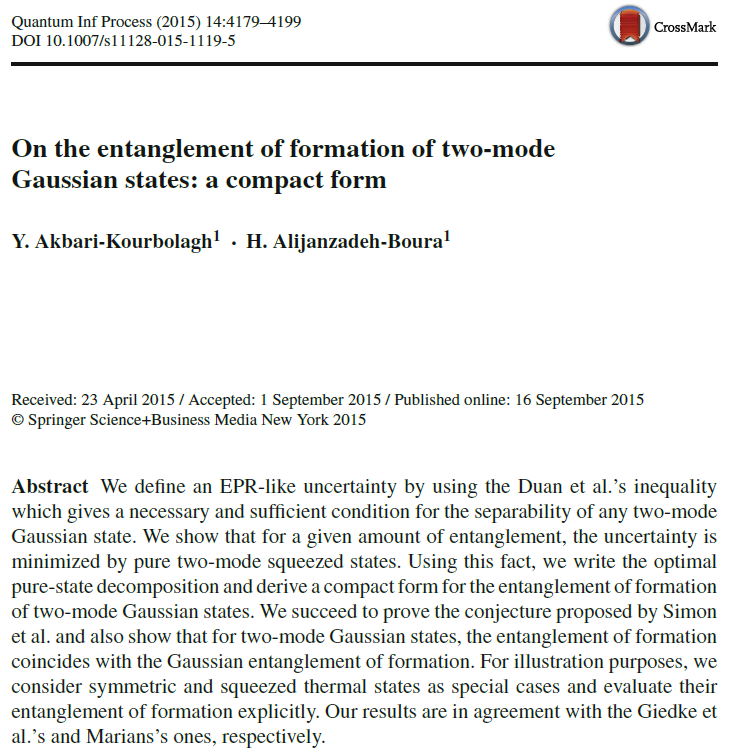 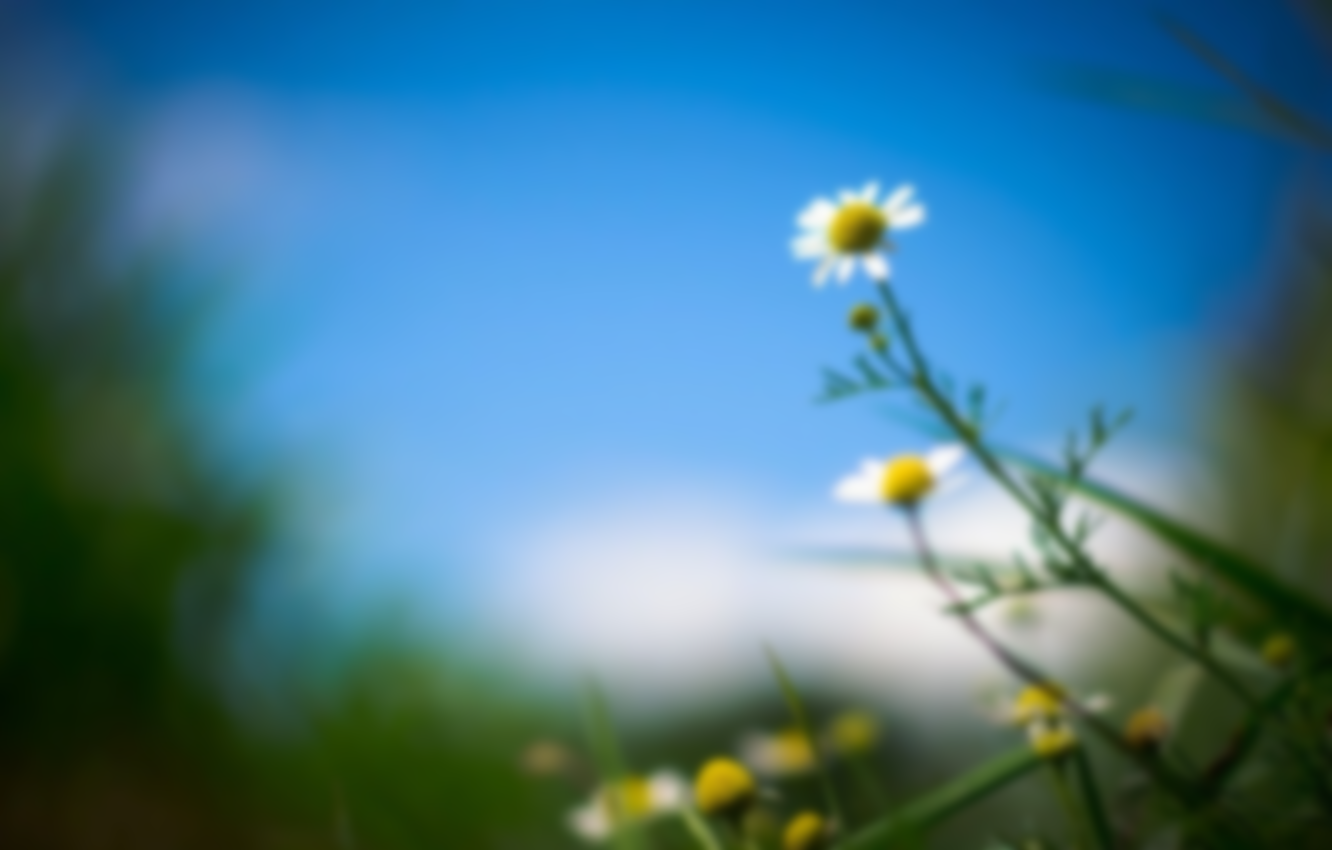 سپاس از توجه شما